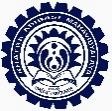 Khatra Adibasi MahavidyalayaDepartment of Mathematics
Basics of Inequality
Session : 2020-2021
Programme : Mathematics (Hons)                  Semester : 1st    
Paper:  Algebra (C2)
Date of Delivery : 24 th August 2020
                                                             Prepared by:
                                                                    Dr. Rima Barik
Definition and basic concepts :
When two real numbers are not equal, a relation of inequality is said
to exist between them.
The property of trichotomy :
Any two real numbers a, b must satisfy one and only one of the following relations:
 a is equal to b (a = b),
a is greater than b (a > b),
a is less than b (a< b).
Basic Properties :
The followings are easily comprehendible properties of real numbers:
If a, b, c be real numbers, then
a > b and b > c implies a > c,
 a > b implies a+c > b+c,
a > b and c > 0 then ac > bc,
 a > b and c < 0 then ac < bc.
 a > b and c = 0 then  ac = bc.
Some preliminary results :
Cauchy Schwarz Inequality
A.M., G.M. Inequality